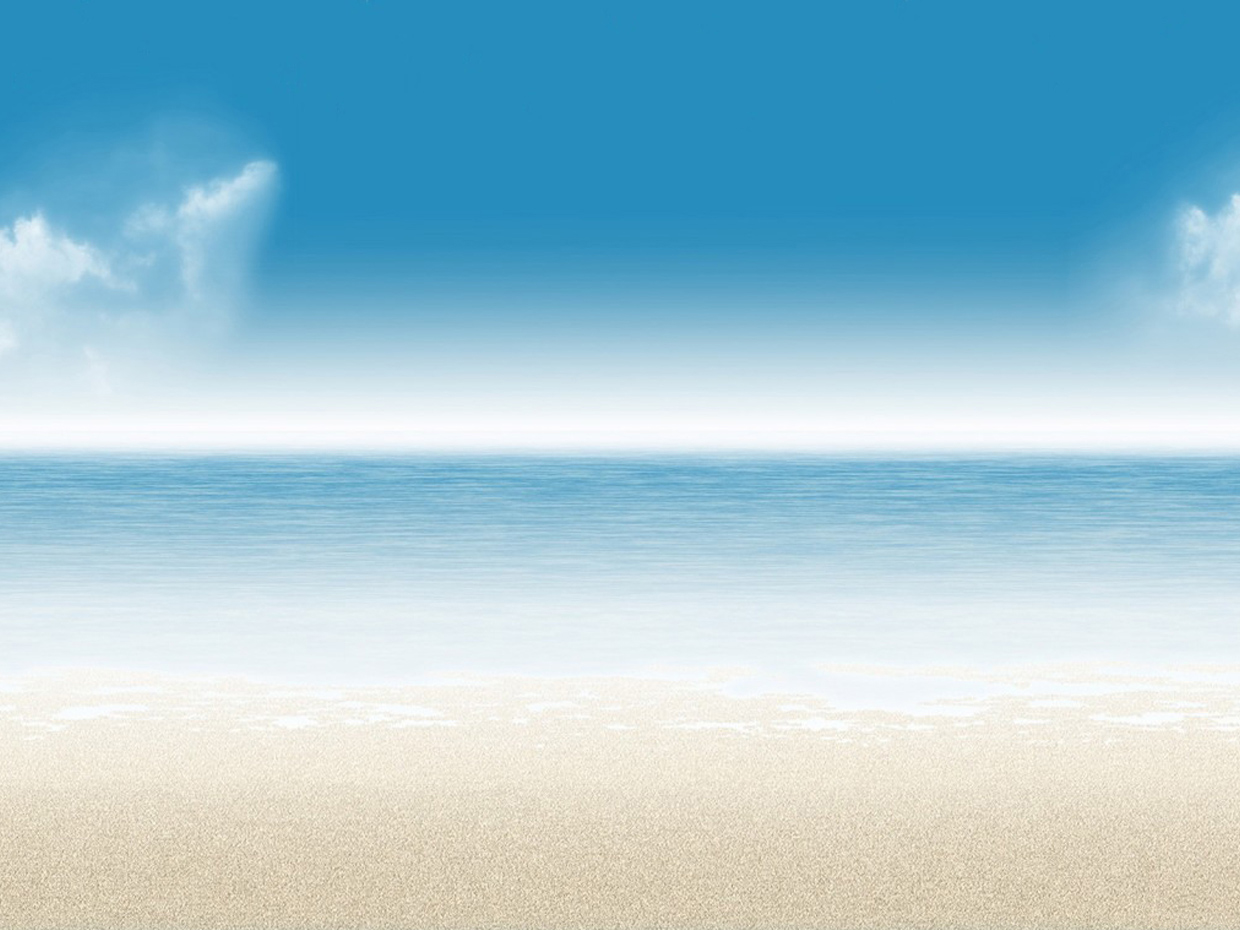 LABORATÓRIO  DO  MUNDO  INVISÍVEL
CAPÍTULO   VIII
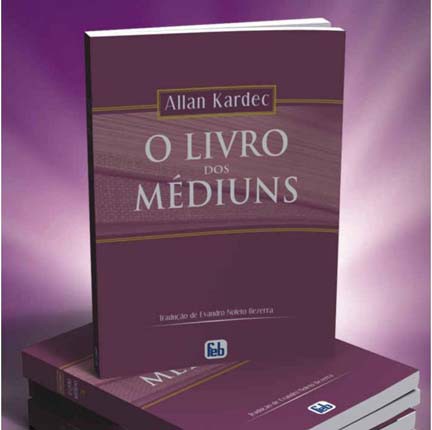 Cleber  M. Gonçalves
LABORATÓRIO  DO  MUNDO  INVISÍVEL
1
VESTUÁRIO  DOS  ESPÍRITOS
2
FORMAÇÃO  ESPONTÂNEA  DE  OBJETOS TANGÍVEIS
3
MODIFICAÇÃO  DAS  PROPRIEDADES  DA MATÉRIA
AÇÃO  MAGNÉTICA  CURADORA
4
Vestuário e objetos pessoais dos Espíritos
 Como são obtidos? Qual a sua origem?
1 -  Fazem parte do indivíduo
2 -  Cópias etéricas análogas
3 -  Produção de matéria sólida persistente (escrita direta)
Respostas do Espírito S. Luiz - item 128
 Aparição do Espírito de uma pessoa viva (Sr com caixa de rapé)
 Ao cheirar, não experimentava a mesma sensação do encarnado
 A caixa de rapé era uma “aparência” (representação) para que fosse notada
 O Espírito queria que a Srª ... “acreditasse na realidade de sua presença ...” tomando todas as aparências da realidade
Respostas do Espírito S. Luiz - item 128
 Aparição do Espírito de uma pessoa viva (Sr com caixa de rapé)
 Ao cheirar, não experimentava a mesma sensação do encarnado
 A caixa de rapé era uma “aparência” (representação) para que fosse notada
 O Espírito queria que a Srª ... “acreditasse na realidade de sua presença ...” tomando todas as aparências da realidade
 A “aparência” era “formada de um princípio material”
 Com o auxílio deste princípio material o perispírito toma a aparência de vestuários semelhantes aos que usava em vida
 Haverá um duplo etéreo para os objetos?  Não é bem assim
 Os Espíritos têm um poder sobre os elementos dispersos na atmosfera ... “que estais longe de suspeitar”
 Pela vontade podem concentrar e dar forma a essa matéria que corresponda aos objetos materiais
 Por ato da vontade agem sobre a matéria etérea e transformam-na para modelar objetos variados e desfazê-los
 Haverá um duplo etéreo para os objetos?  Não é bem assim
 Os Espíritos têm um poder sobre os elementos dispersos na atmosfera ... “que estais longe de suspeitar”
 Pela vontade podem concentrar e dar forma a essa matéria que corresponda aos objetos materiais
 Por ato da vontade agem sobre a matéria etérea e transformam-na para modelar objetos variados e desfazê-los
 Os Espíritos podem dar forma e mesmo propriedades (!)
  A Srª poderia até aspirar o rapé e espirrar (!)
 Produzir substância salutar – “Já, muitas vezes”
 Ou mesmo uma substância venenosa? “Não lhe seria permitido”
 Até uma fruta que pudesse saciar(!) Ou seja:
 “O Espírito dispõe de instrumentos mais perfeitos do que os vossos: a vontade e a permissão de Deus”
 E este poder (faculdade) é proporcional à evolução do Espírito
 Produzir substância salutar – “Já, muitas vezes”
 Ou mesmo uma substância venenosa? “Não lhe seria permitido”
 Até uma fruta que pudesse saciar(!) Ou seja:
 “O Espírito dispõe de instrumentos mais perfeitos do que os vossos: a vontade e a permissão de Deus”
 E este poder (faculdade) é proporcional à evolução do Espírito
 Estes objetos poderiam tornar-se de uso permanente? Isso não se faz porque está fora das leis
 Ação consciente ou inconsciente – o Espírito nem sempre tem o conhecimento do modo como modela coisas
 Pode fazê-lo “instintivamente” (por automatismo) ou ...
 Conscientemente, ... “se já estiver bastante esclarecido para isso”
 Escrita direta – o Espírito extrai do elemento universal o necessário
 Por ser de utilidade e apenas sinais – é conservada
 Ação consciente ou inconsciente – o Espírito nem sempre tem
 Pode fazê-lo “instintivamente” (por automatismo) ou ...
 Conscientemente, ... “se já estiver bastante esclarecido para isso”
 Escrita direta – o Espírito extrai do elemento universal o necessário
 Por ser de utilidade e apenas sinais – é conservada
 Já os objetos – não – porque neles não há realmente ... “agregação de matéria como nos vossos corpos sólidos”
Resumo  da  teoria
 O Espírito atua sobre a matéria cósmica universal – MCU – para formar objetos semelhantes aos da Terra
 Pela vontade opera transformações na MCU para conferir-lhe determinadas propriedades
 Faculdade inerente à natureza dos Espíritos – até por automatismo
Resumo  da  teoria
 O Espírito atua sobre a matéria cósmica universal – MCU – para formar objetos semelhantes aos da Terra
 Pela vontade opera transformações na MCU para conferir-lhe determinadas propriedades
 Faculdade inerente à natureza dos Espíritos – até por automatismo
 Objetos de existência temporária – que são feitos e desfeitos – têm aparência da realidade por serem visíveis ou tangíveis
 Dos objetos – ocorre, pois, formação e não criação
Resumo  da  teoria
 Todos os corpos materiais se originam da matéria elementar e suas transformações geram as diversas propriedades das substâncias
 Uma substância salutar, modificando-se, pode tornar-se tóxica
 A simples alteração da agregação molecular muda propriedades, fenômeno este, conhecido na Química como Isomeria
Resumo  da  teoria
 Todos os corpos materiais se originam da matéria elementar e suas transformações geram as diversas propriedades das substâncias
 Uma substância salutar, modificando-se, pode tornar-se tóxica
 A simples alteração da agregação molecular muda propriedades, fenômeno este, conhecido na Química como Isomeria
 Assim, o fluido magnético seria capaz de alterar as propriedades da água e de outros fluidos do organismo
 Donde o efeito curativo de ação magnética dirigida
Isomeria e Isômeros
 Grego : iso – igual / meros – partes
 Isômeros – compostos com mesma fórmula molecular e propriedades diferentes, por terem fórmulas estruturais diferentes
 Duas  substâncias  –
C2H6O
mesma  fórmula:
a -  líquido incolor que ferve a 78,5ºC
b -  gas incolor que se liquefaz a (-) 23,6ºC
(Química. Ricardo Feltre - vol. 3 - cap. 5 - 3ª ed. - Ed. Moderna - 1990)
Isomeria  e  Isômeros
  Grego: iso – igual  /  meros – partes
 Isômeros – compostos com mesma fórmula molecular e propriedades diferentes, por terem fórmulas estruturais diferentes
mesma  fórmula:
C2H6O
 Duas  substâncias  –
a -  líquido incolor que ferve a 78,5ºC
b -  gas incolor que se liquefaz a (-) 23,6ºC
 a – é um álcool:
CH3 - CH2 - OH
 b – é um éter:
CH3 - O - CH3
(Química. Ricardo Feltre - vol. 3 - cap. 5 - 3ª ed. - Ed. Moderna - 1990)
Isomeria  e  Isômeros
 Isômeros – compostos com mesma fórmula molecular e propriedades diferentes, por terem fórmulas estruturais diferentes
mesma  fórmula:
C2H6O
 Duas  substâncias  –
a -  líquido incolor que ferve a 78,5ºC
b -  gas incolor que se liquefaz a (-) 23,6ºC
 a – é um álcool:
CH3 - CH2 - OH
 b – é um éter:
CH3 - O - CH3
 Isomeria espacial:
H
H
H
Cl
C
C
C
C
Cl
Cl
Cl
H
CIS
TRANS
(Química. Ricardo Feltre - vol. 3 - cap. 5 - 3ª ed. - Ed. Moderna - 1990)
Laboratório  do  Mundo  Invisível
Nosso Lar – cap. 22 – A.L.
D. Laura esclarece André Luiz
 “... em Nosso Lar, a produção de vestuário e alimentação elementares pertence a todos em comum”
 “Cada habitante de Nosso Lar recebe provisões de pão e roupa no que se refere ao estritamente necessário”
 “O ocioso vestirá, sem dúvida; mas o operário dedicado vestirá o que melhor lhe pareça, compreendeu?”
Laboratório do Mundo Invisível
Nosso Lar – cap. 26 – A.L.
Tobias  fala  a  André
 Artefatos diversos -
 “Temos aqui as grandes fábricas de Nosso Lar. A preparação de sucos, de tecidos e artefatos em geral dá trabalho a mais de 100.000 criaturas (!) que se regeneram e se iluminam ao mesmo tempo”
Apresentação dos desencarnados aos médiuns
E2Mundos – 2ª parte – cap. V
 O aspecto assumido pelas entidades ... “pode variar infinitamente”
 Geralmente os Espíritos se apresentam na forma atual
 Espíritos superiores – apresentação mais proveitosa
Apresentação dos desencarnados aos médiuns
E2Mundos – 2ª parte – cap. V
 O aspecto assumido pelas entidades ... “pode variar infinitamente”
 Geralmente os Espíritos se apresentam na forma atual
 Espíritos superiores – apresentação mais proveitosa
 Considerar que os Espíritos (mesmo inferiores) podem exteriorizar fluidos plasticizantes com que plasmam as imagens que desejam expressar para as percepções do médium
 Há ... “roupagem confeccionada com esmero e carinho por mãos hábeis e nobres da esfera extrafísica”
(A. L.)
Tratamento  do  perispírito
 Caso Zélia e Ernesto (2º marido) - Pneumonia grave - André Luiz apela para Narcisa - Tratamento ao perispírito com fluidos vegetais.
(Nosso Lar – cap. 49-50)
 Caso Poliana e Sabino - “alarmante arritmia cardíaca” - Risco de desencarnação da mãe. Prece de Silas e cinco espíritos amigos atenderam. Trataram o corpo espiritual com fluidos de plantas e “energias imponderáveis da Natureza”
(Ação e Reação – cap. 13)
A Natureza no mundo espiritual
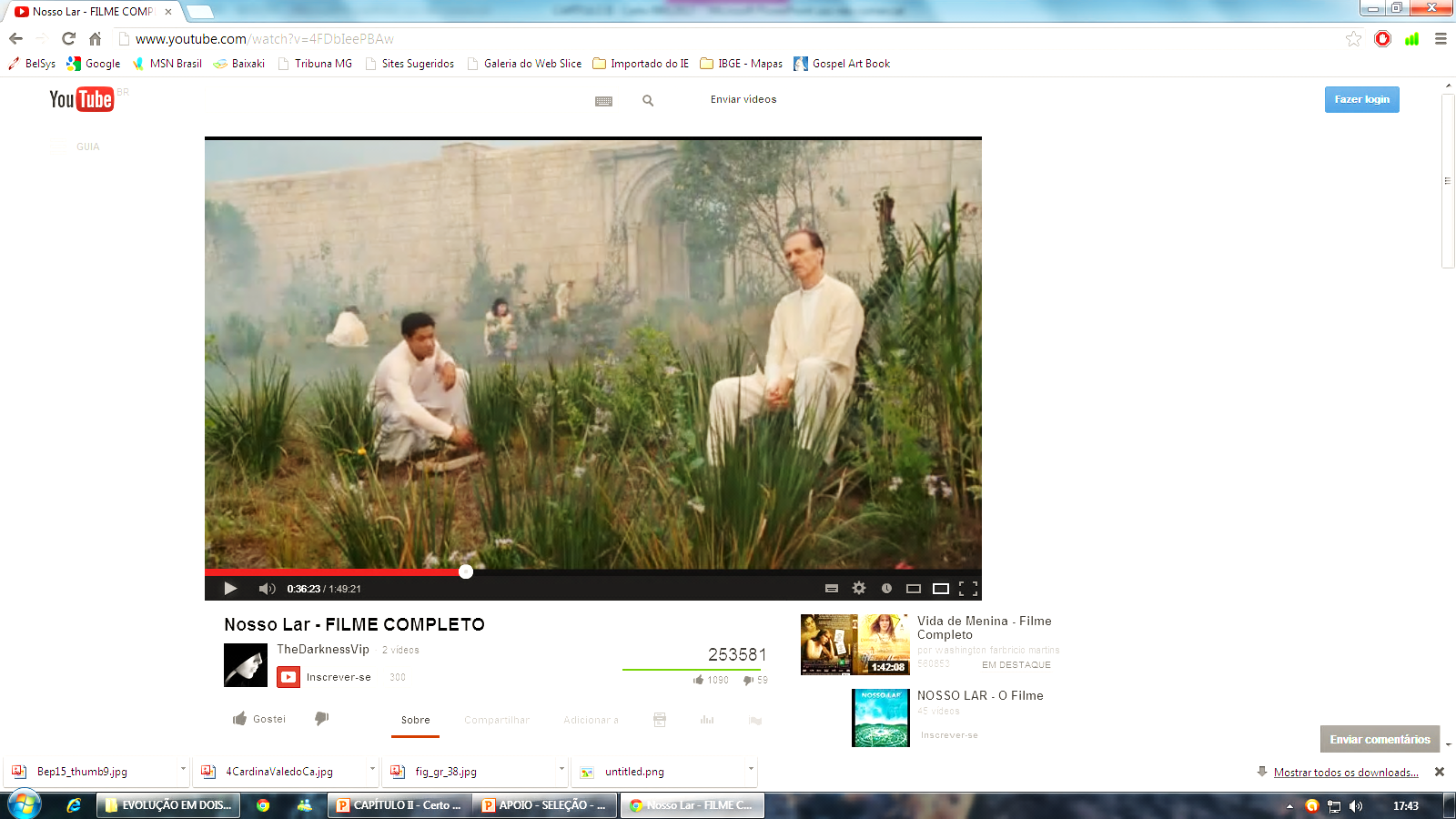 cinemaemcena.com.br
Laboratório  em  reuniões  mediúnicas – Arquitetos  Espirituais
 Atuam eficientes em reuniões mediúnicas equilibradas, manipulando a matéria mental necessária à formação de quadros educativos
 Centro mental definido no ambiente – convergem os pensamentos dos trabalhadores
(Instruções Psicofônicas. Efigênio S. Vitor – FCX – cap. 44 – FEB - 1955)
Laboratório  em  reuniões  mediúnicas – Arquitetos Espirituais
 Atuam eficientes em reuniões mediúnicas equilibradas, manipulando a matéria mental necessária à formação de quadros educativos
 Centro mental definido no ambiente – convergem os pensamentos dos trabalhadores
 É vasto laboratório de plasma sutilíssimo de que se servem os arquitetos para a criação de formas-pensamento:
 “entidades, paisagens, telas e coisas semi-inteligentes”
(Instruções Psicofônicas. Efigênio S. Vitor – FCX – cap. 44 – FEB - 1955)
Laboratório  em  reuniões  mediúnicas – Arquitetos Espirituais
 Atuam eficientes em reuniões mediúnicas equilibradas, manipulando a matéria mental necessária à formação de quadros educativos
 Centro mental definido no ambiente – convergem os pensamentos dos trabalhadores
 É vasto laboratório de plasma sutilíssimo de que se servem os arquitetos para a criação de formas-pensamento:
 “entidades, paisagens, telas e coisas semi-inteligentes”
 Espíritos sofredores – importante o concurso de imagens vivas elaboradas de acordo com o pretérito e as reminiscências dos comunicantes consultados pelos arquitetos
(Instruções Psicofônicas. Efigênio S. Vitor – FCX – cap. 44 – FEB - 1955)
Arquitetos Espirituais - no horário dos trabalhos
 “Jardins, templos, fontes, hospitais, escolas, oficinas, lares e quadros outros” para que os Espíritos sintam-se tornando à realidade pregressa
 Melhor sensibilizados pela palavra – interferência eficaz e proveitosa
 “Delitos, dificuldades e tragédias” pode ser devidamente revividos
 “Espelhos ectoplásmicos” – sintonia entre o necessitado e o esclarecedor
(Amanhecer de uma nova era. MPM/ Divaldo - cap 9 - Ed. Leal - 2012)
Arquitetos Espirituais - no horário dos trabalhos
 “Jardins, templos, fontes, hospitais, escolas, oficinas, lares e quadros outros” para que os Espíritos sintam-se tornando à realidade pregressa
 Melhor sensibilizados pela palavra – interferência eficaz e proveitosa
 “Delitos, dificuldades e tragédias” pode ser devidamente revividos
 “Espelhos ectoplásmicos” – sintonia entre o necessitado e o esclarecedor
 Melhor material dos nossos pensamentos, palavras, atitudes, concepções
 Cuidado no preparo – oração converte-nos em “canais de socorro divino”
(Amanhecer de uma nova era. MPM/ Divaldo - cap 9 - Ed. Leal - 2012)
Arquitetos Espirituais - no horário dos trabalhos
 “Jardins, templos, fontes, hospitais, escolas, oficinas, lares e quadros outros” para que os Espíritos sintam-se tornando à realidade pregressa
 Melhor sensibilizados pela palavra – interferência eficaz e proveitosa
 “Delitos, dificuldades e tragédias” pode ser devidamente revividos
 “Espelhos ectoplásmicos” – sintonia entre o necessitado e o esclarecedor
 Melhor material dos nossos pensamentos, palavras, atitudes, concepções
 Cuidado no preparo – oração converte-nos em “canais de socorro divino”
 Trabalhadores encarnados e desencarnados – que haja ... “muita tranquilidade, carinho, compreensão e amor” para que a colaboração dos arquitetos encontre em nós base segura para seus serviços”
(Amanhecer de uma nova era. MPM/ Divaldo - cap 9 - Ed. Leal - 2012)
Falange dos Espíritos Construtores                      apelo de Bezerra de Menezes
 Cerco de enorme grupo de Espíritos cruéis – Centro Espírita
 “Necessitamos reforçar nossas defesas” – pedir a Jesus a presença da falange dos Espíritos Construtores
 “... Vimos descer uma luz poderosa que tomou todo o ambiente e dentro dela alguns espíritos em trajes medievais de grande beleza” – “especialistas em edificações e defesas”
(Amanhecer de uma nova era. MPM/ Divaldo - cap 9 - Ed. Leal - 2012)
Cavaleiros  Templários
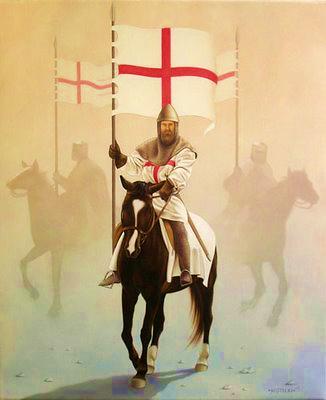 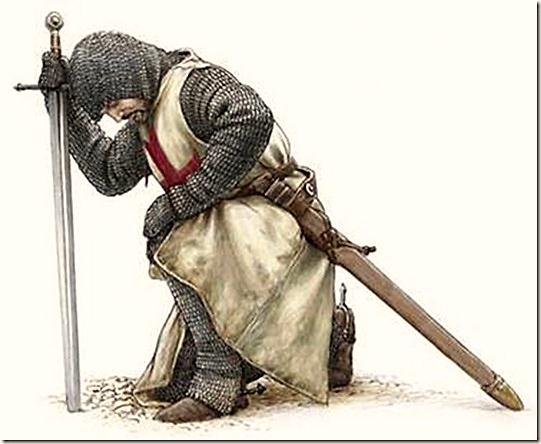 www.equitando.com
www.crastulo.it
Falange dos Espíritos Construtores                      apelo de Bezerra de Menezes
 Cerco de enorme grupo de Espíritos cruéis – Centro Espírita
 “Necessitamos reforçar nossas defesas” – pedir a Jesus a presença da falange dos Espíritos Construtores
 “... Vimos descer uma luz poderosa que tomou todo o ambiente e dentro dela alguns espíritos em trajes medievais de grande beleza” – “especialistas em edificações e defesas”
 Grupo  de  “mentalizadores  hábeis  em edificações”, assessorados por engenheiros  modernos,  especializados em  construções  de  nossas  esferas
(Amanhecer de uma nova era. MPM/ Divaldo - cap 9 - Ed. Leal - 2012)
Falange dos Espíritos Construtores
 Chefe do grupo informa ... “que alguns são servidores da antiga Ordem dos Cavaleiros Templários que ainda se dedicam ao auxílio dos que sofrem ...”
Concentração mental segura – surgir do fluido cósmico o material que ...
Grupo 1
... aplicavam na edificação com grande espaço quadrangular
Grupo 2
(Amanhecer de uma nova era. MPM/ Divaldo - cap 9 - Ed. Leal - 2012)
Falange dos Espíritos Construtores
 Chefe do grupo informa ... “que alguns são servidores da antiga Ordem dos Cavaleiros Templários que ainda se dedicam ao auxílio dos que sofrem ...”
 Grupo 1 – Concentração mental segura – surgir do fluido cósmico o material que ...
 Grupo 2 – ... aplicavam na edificação com grande espaço quadrangular
 Enquanto ... “vozes siderais cantavam comovente melodia de exaltação ao Senhor da Vida” (!)
 Levantava-se a edificação que fazia recordar as torres de vigia dos castelos medievais
(Amanhecer de uma nova era. MPM/ Divaldo - cap 9 - Ed. Leal - 2012)
Falange dos Espíritos Construtores
 Chefe do grupo informa ... “que alguns são servidores da antiga Ordem dos Cavaleiros Templários que ainda se dedicam ao auxílio dos que sofrem ...”
 Grupo 1 – Concentração mental segura – surgir do fluido cósmico o material que ...
 Grupo 2 – ... aplicavam na edificação com grande espaço quadrangular
 Enquanto ... “vozes siderais cantavam comovente melodia de exaltação ao Senhor da Vida” (!)
 Levantava-se a edificação que fazia recordar as torres de vigia dos castelos medievais
 Em menos de uma hora (!) – obra mais alta que o edifício material – com canhões magnéticos – choques desagradáveis
(Amanhecer de uma nova era. MPM/ Divaldo - cap 9 - Ed. Leal - 2012)
Falange dos Espíritos Construtores
 Chefe do grupo informa ... “que alguns são servidores da antiga Ordem dos Cavaleiros Templários que ainda se dedicam ao auxílio dos que sofrem ...”
 Grupo 1 – Concentração mental segura – surgir do fluido cósmico o material que ...
 Grupo 2 – ... aplicavam na edificação com grande espaço quadrangular
 Enquanto ... “vozes siderais cantavam comovente melodia de exaltação ao Senhor da Vida” (!)
 Levantava-se a edificação que fazia recordar as torres de vigia dos castelos medievais
 Em menos de uma hora (!) – obra mais alta que o edifício material – com canhões magnéticos – choques desagradáveis
 Estavam preparados para o enfrentamento (!)
(Amanhecer de uma nova era - cap 9)
Cavaleiros  Templários - Cruzadas
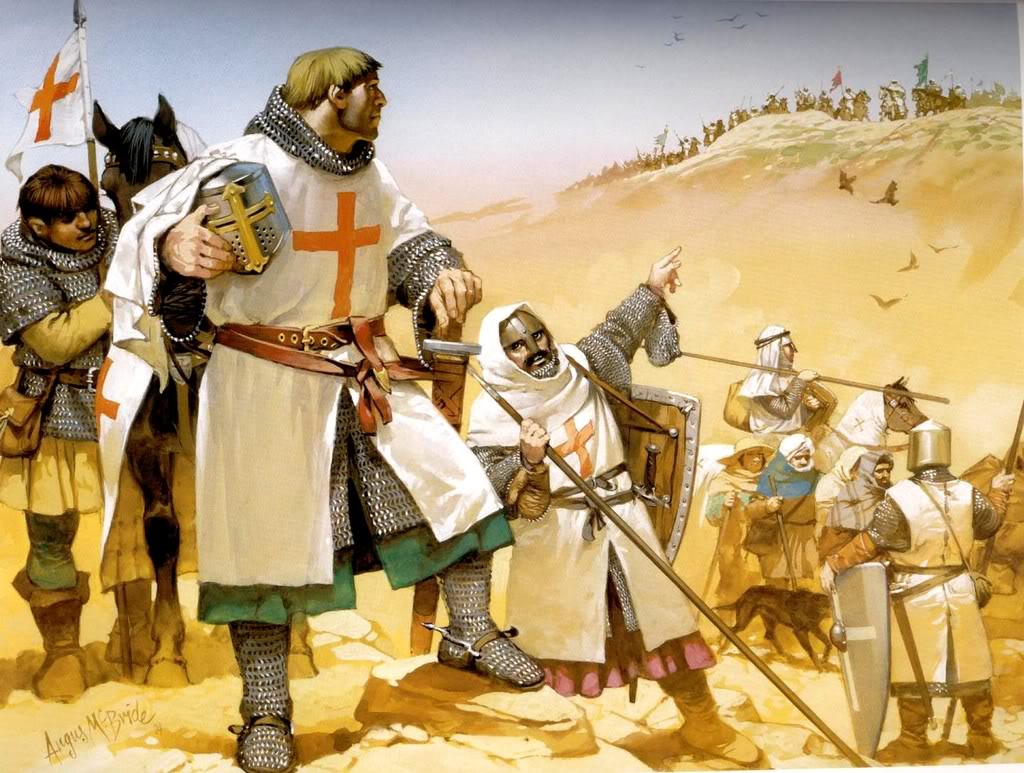 fansdelmadrid.com
Construções no Mundo Espiritual
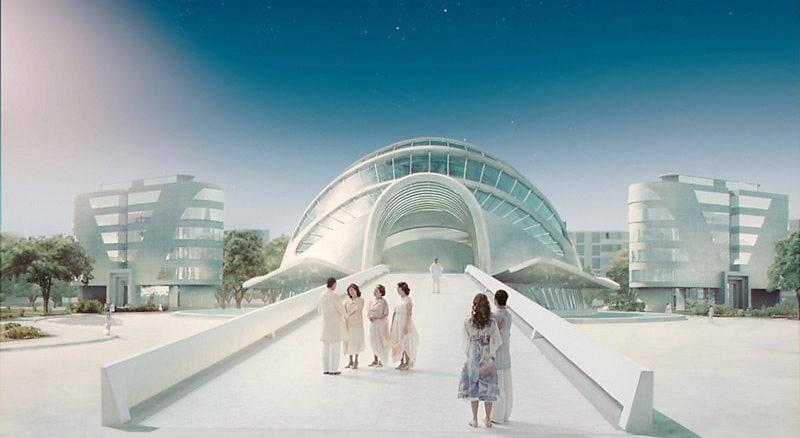 luzvital.blogspot.com
Construções no Mundo Espiritual
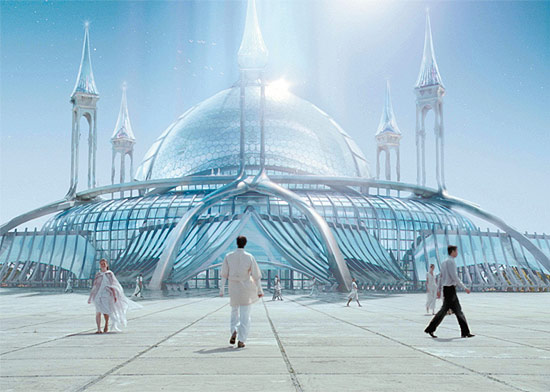 luzvital.blogspot.com
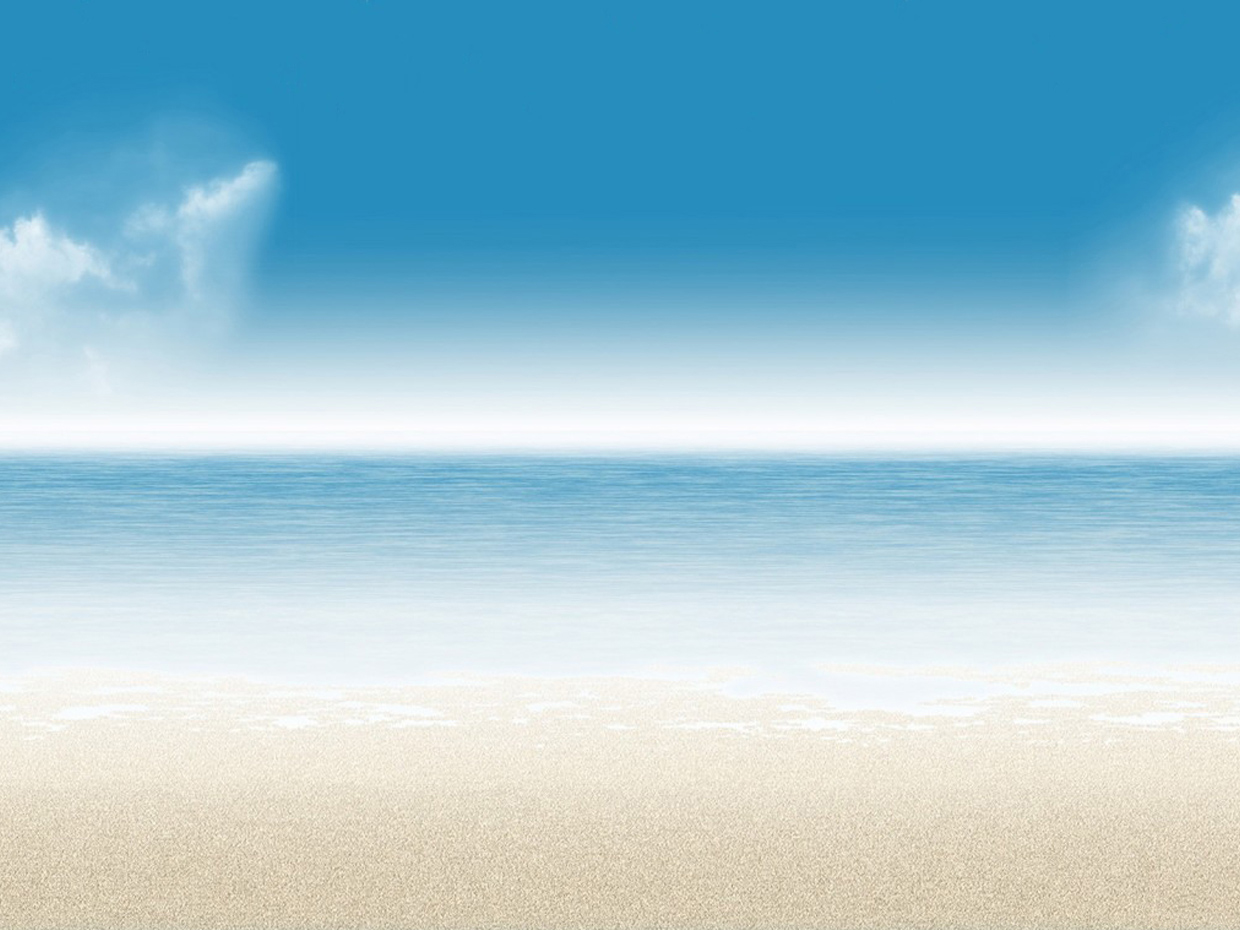 “Simplesmente, o Espírito dispõe de instrumentos mais perfeitos do que os vossos: a vontade e a permissão de Deus!”
SÃO LUIZ
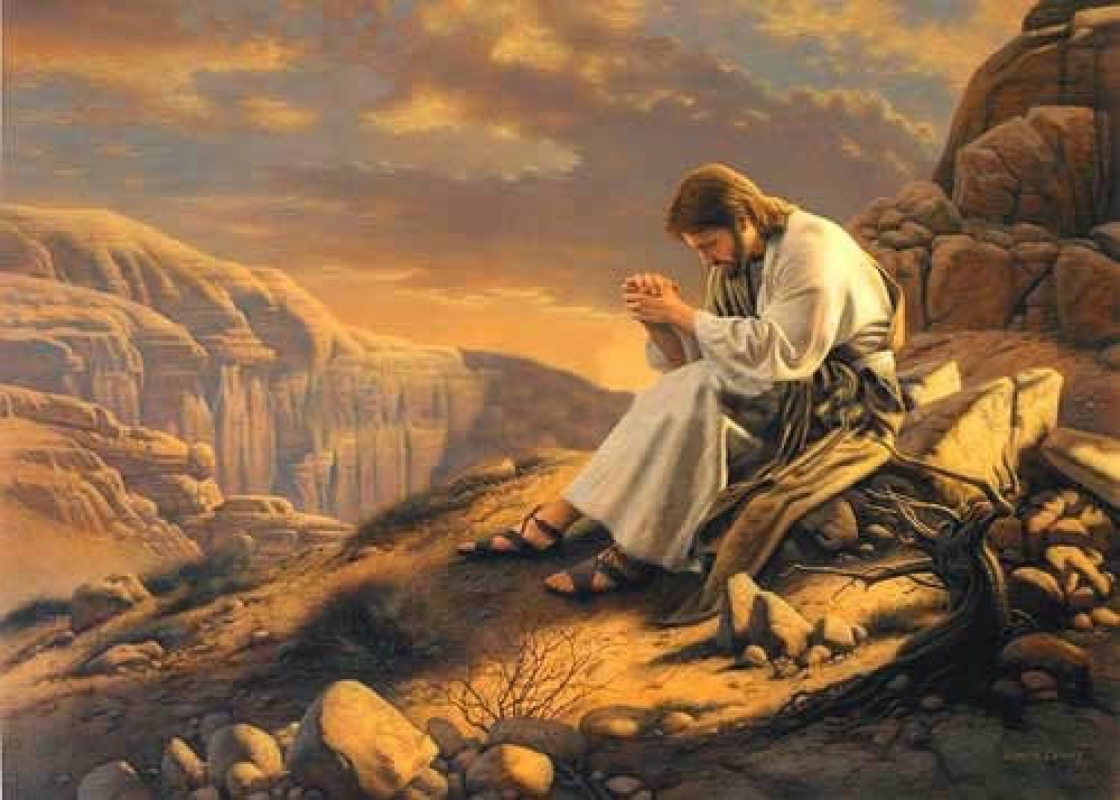